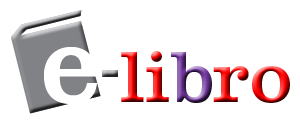 «The socialization of knowledge»
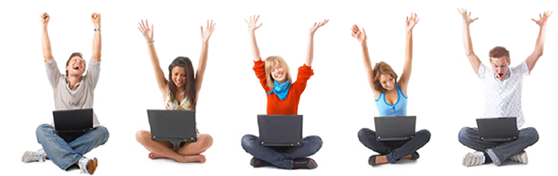 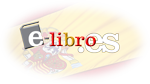 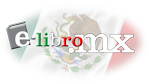 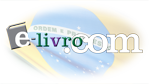 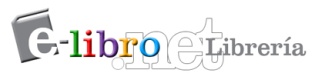 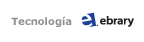 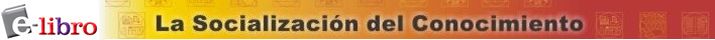 Advanced Search:   Search results
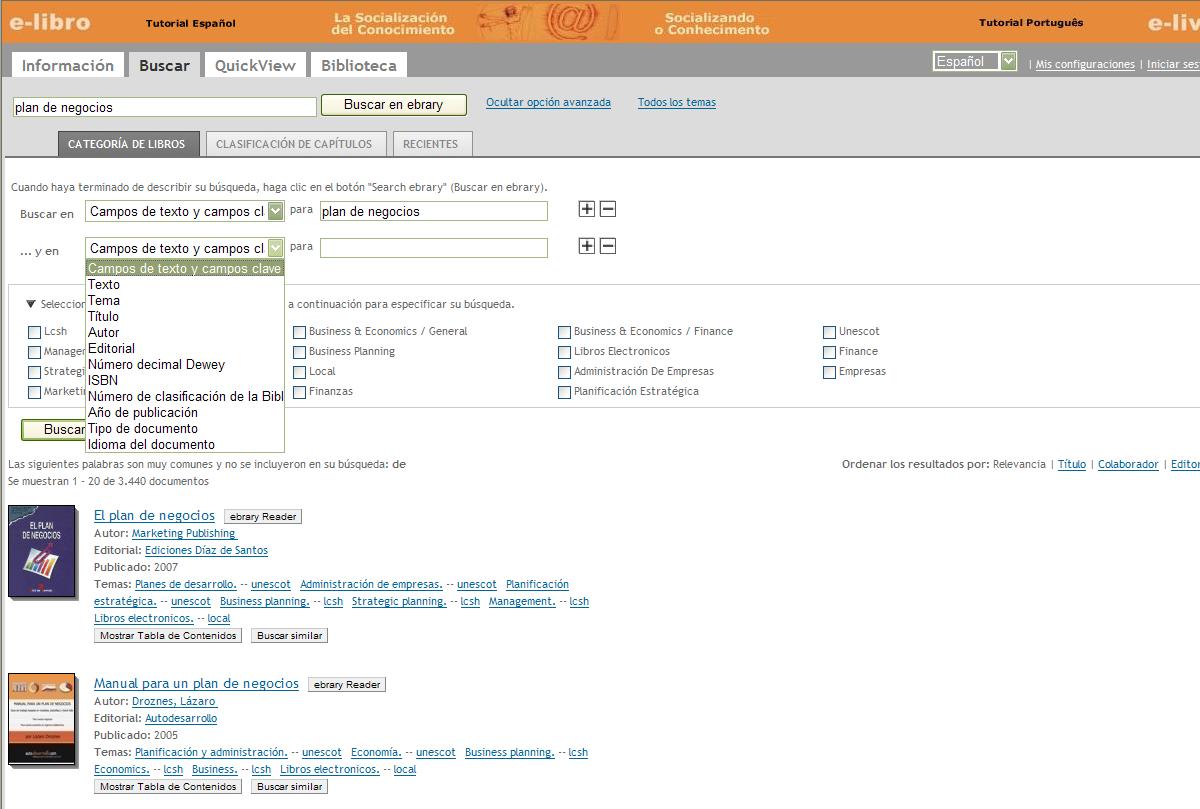 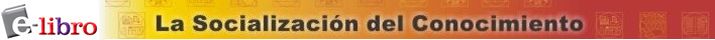 Advanced Search:   Search results
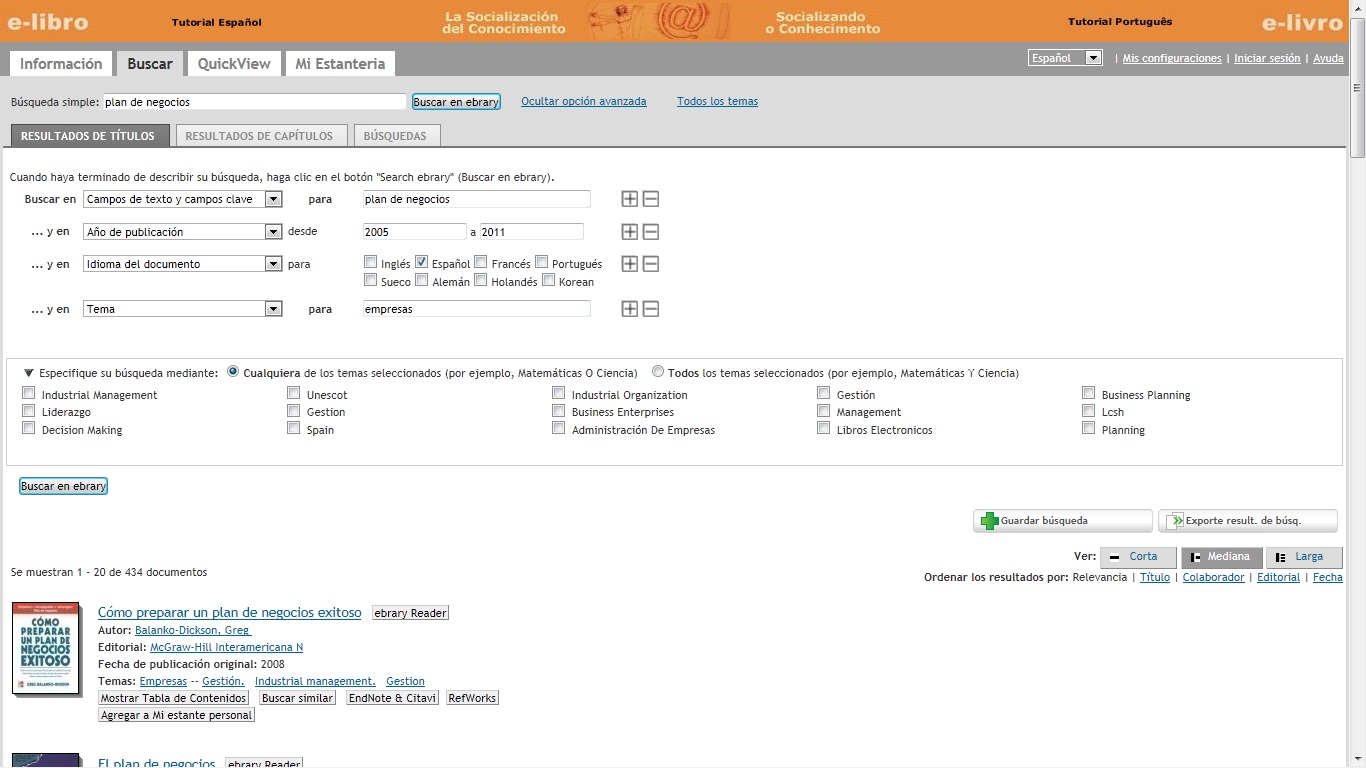 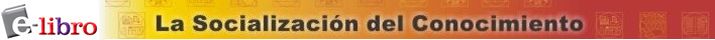 Quick View:
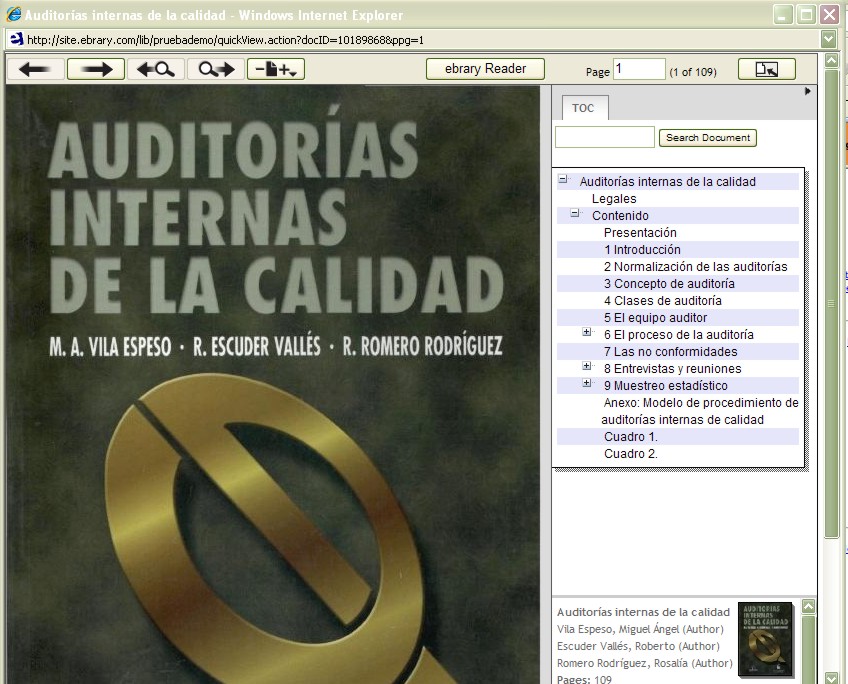 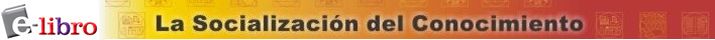 Unity Reader
 (Java Reader):
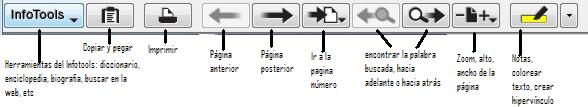 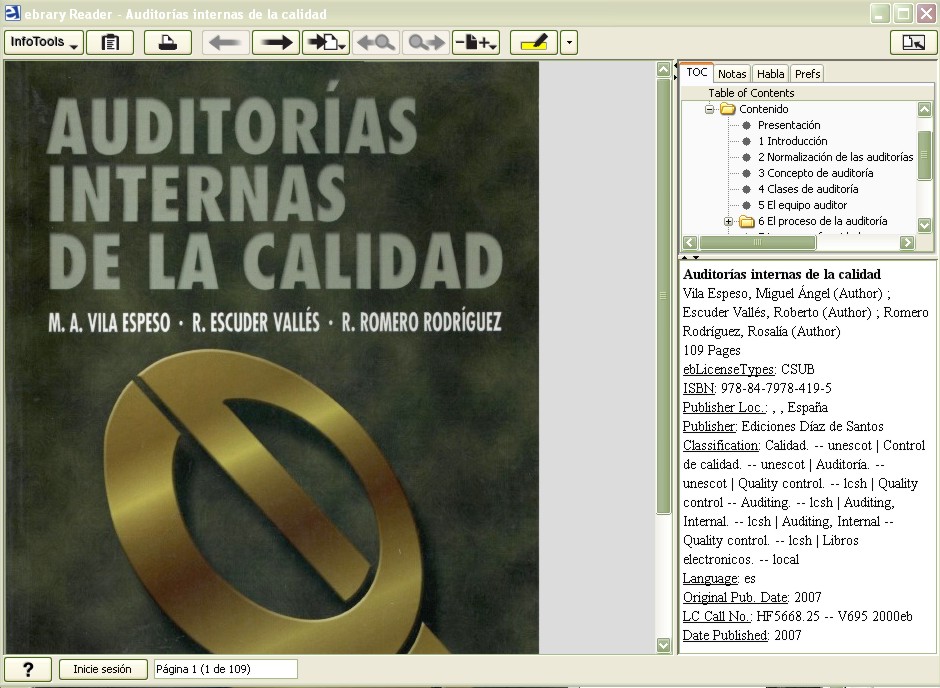 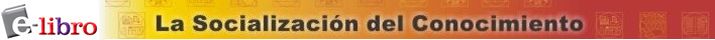 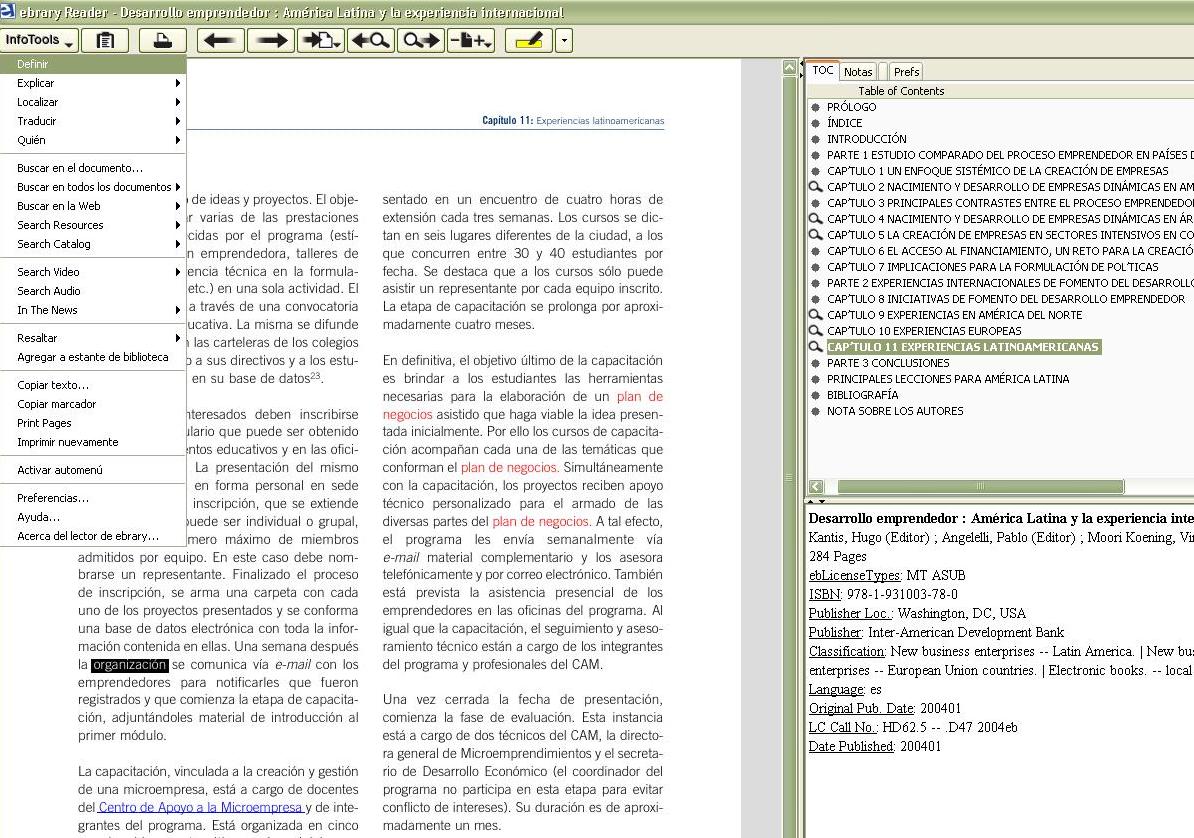 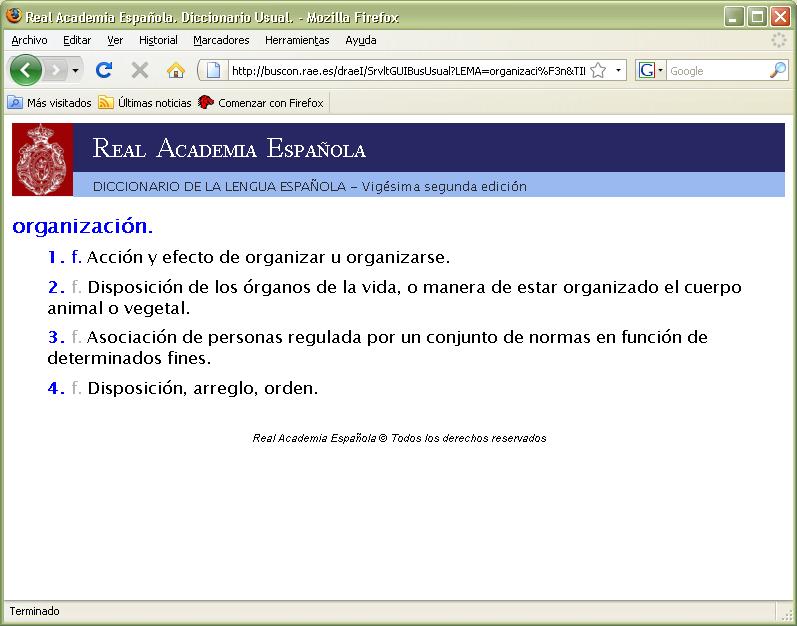 InfoTools:   Define
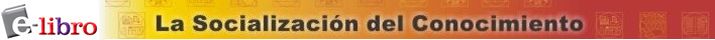 InfoTools:  Explain
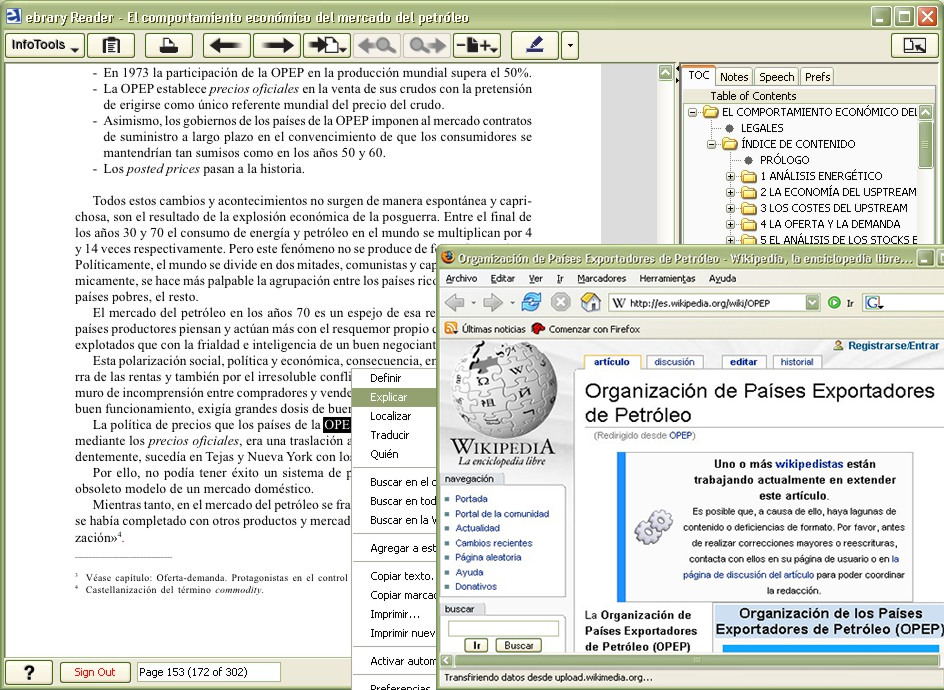 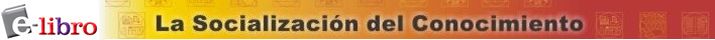 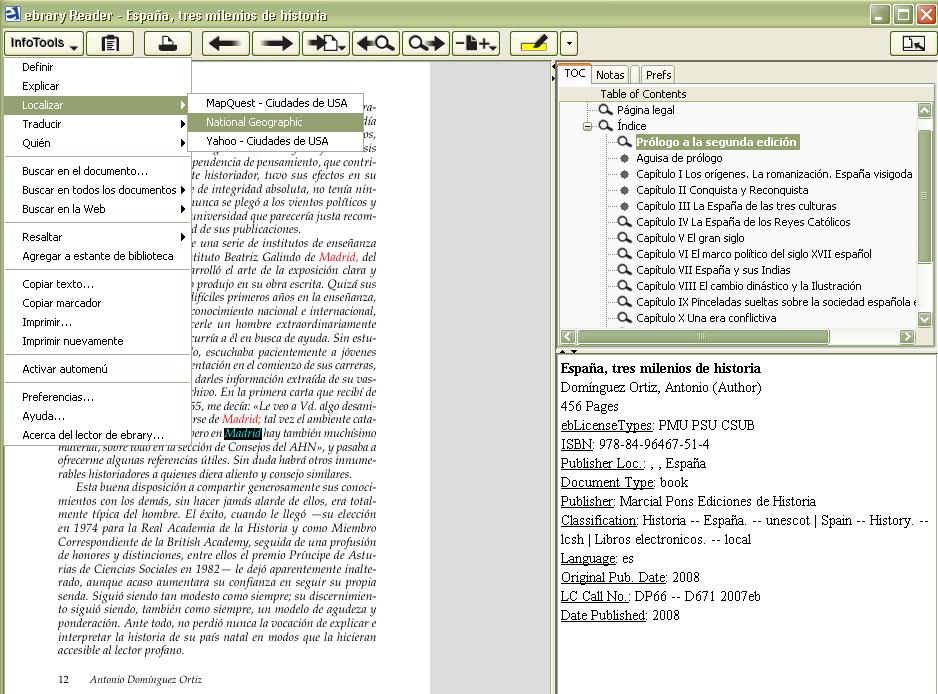 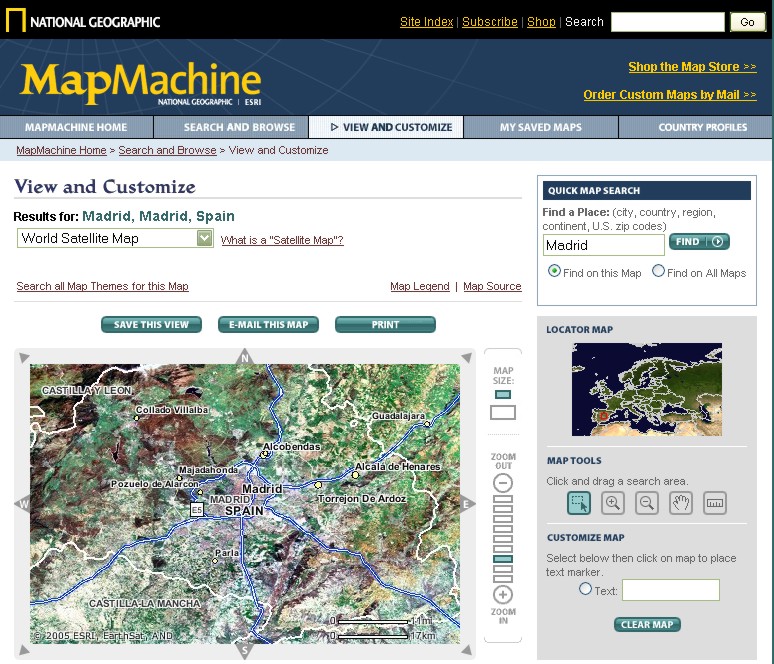 InfoTools:  Locate
InfoTools:   Locate (example 1)
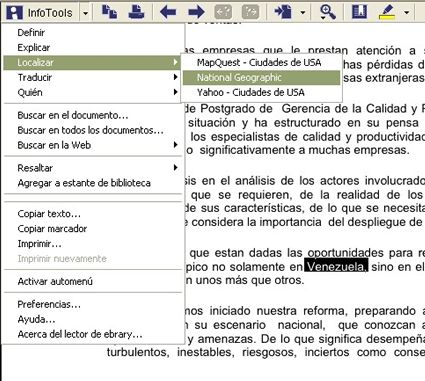 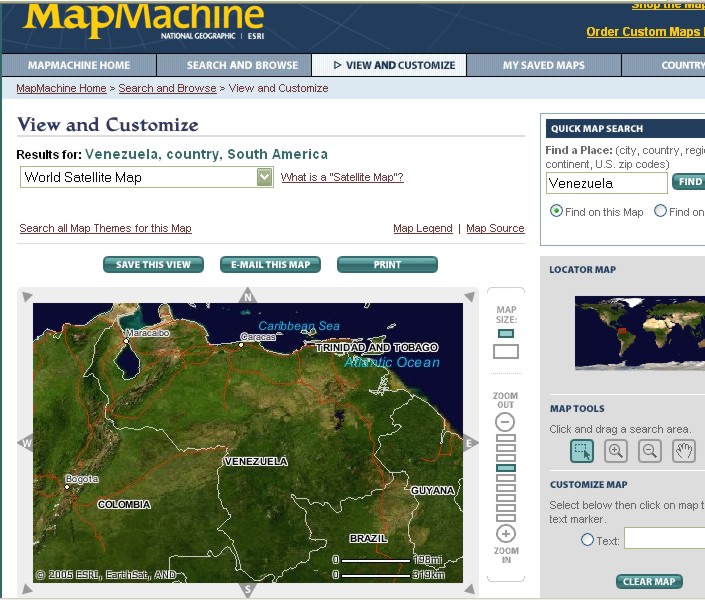 Infotools:   Locate (example 2)
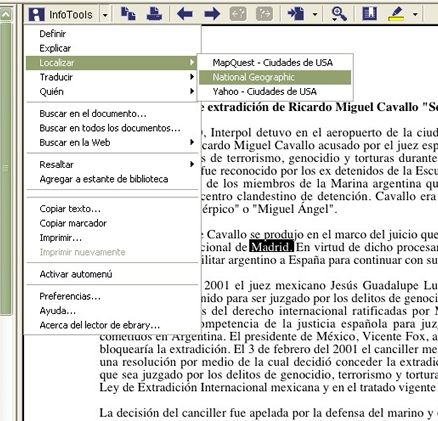 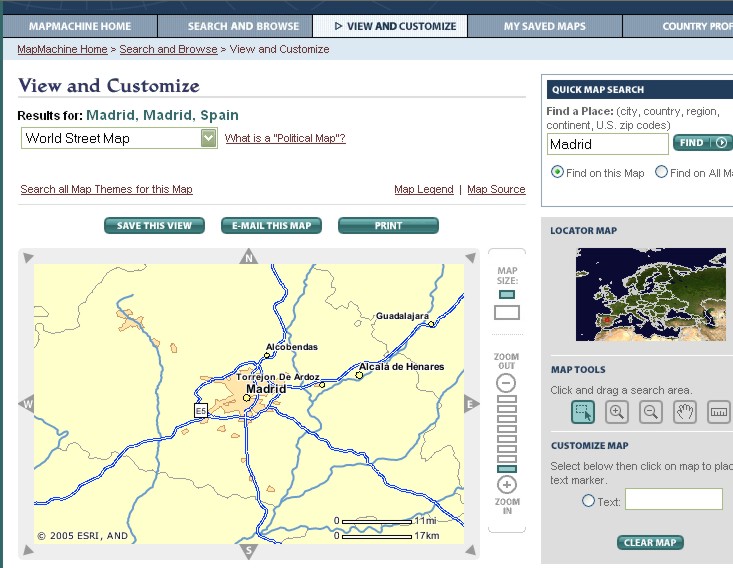 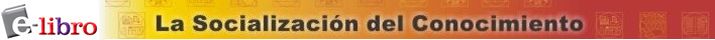 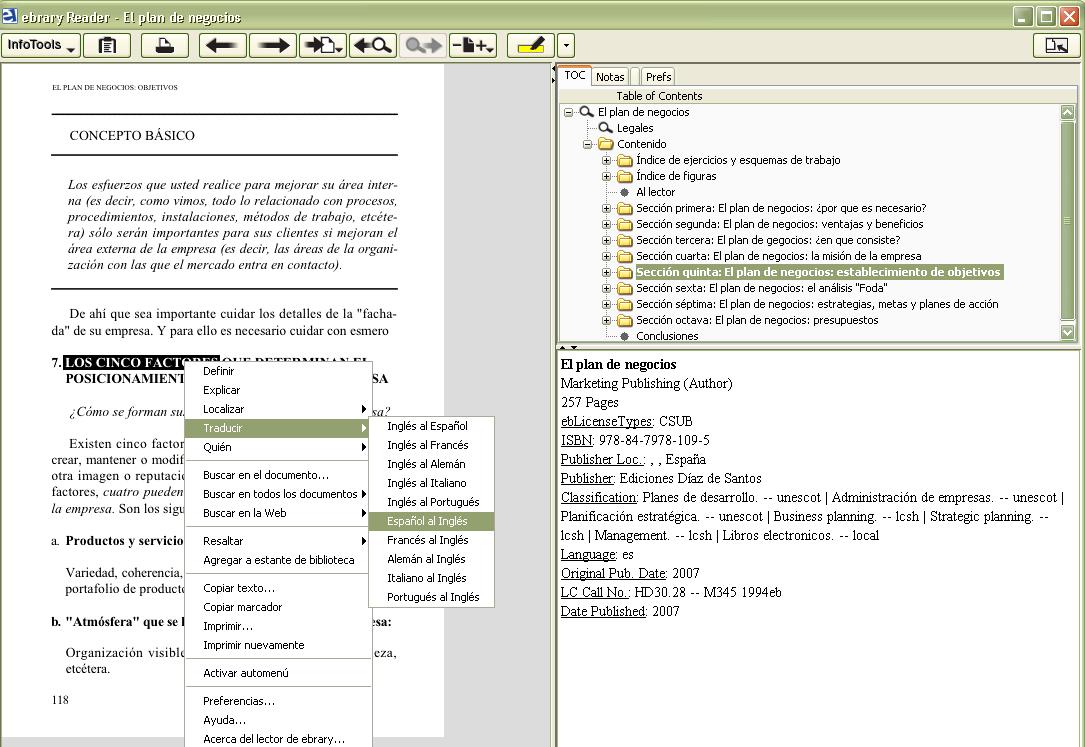 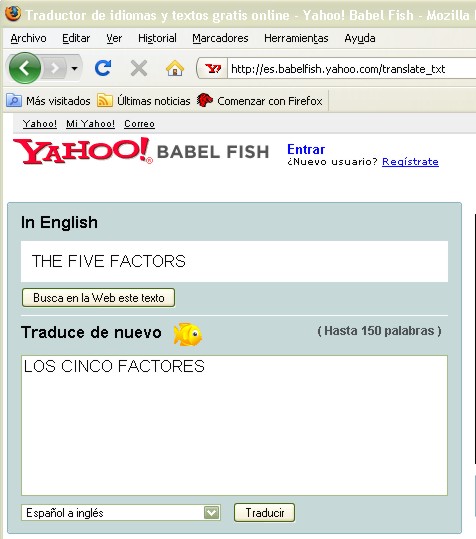 InfoTools:   Translate
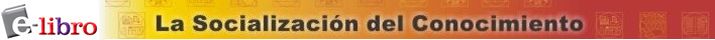 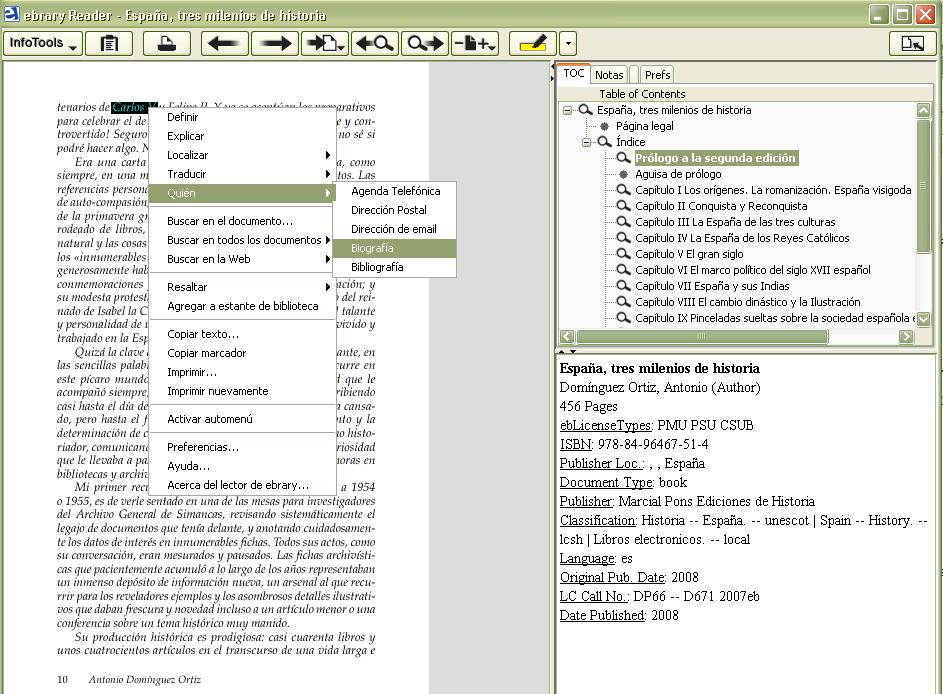 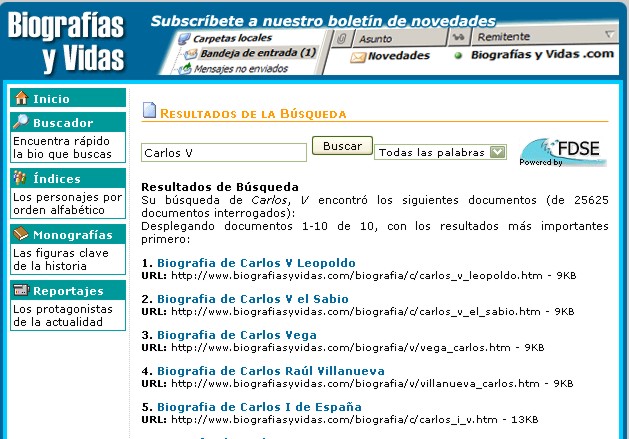 InfoTools:  Who - Biography
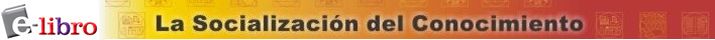 InfoTools: Search Document
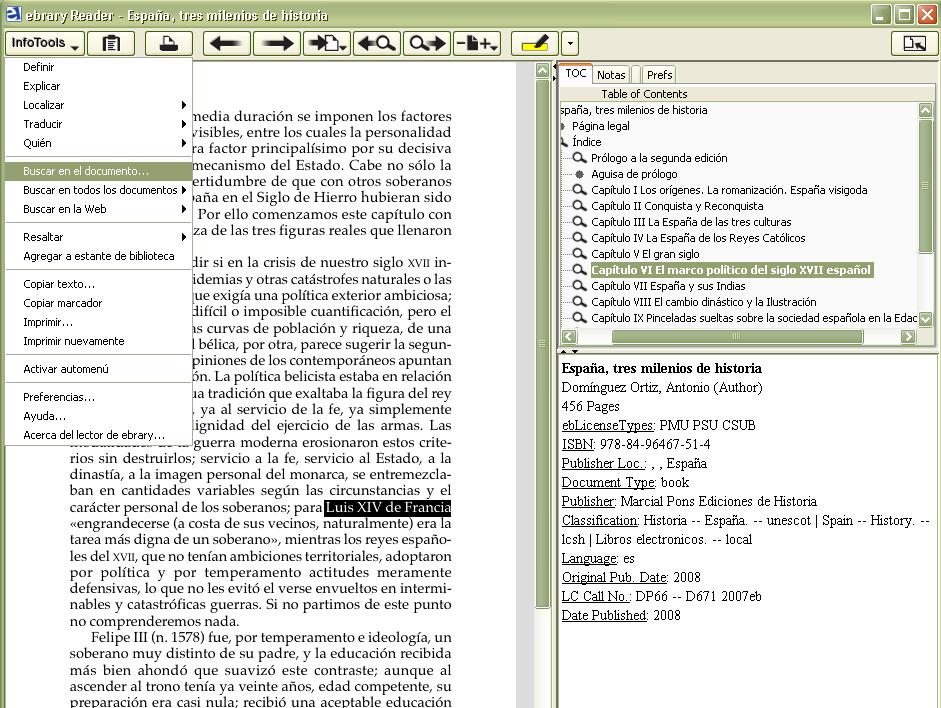 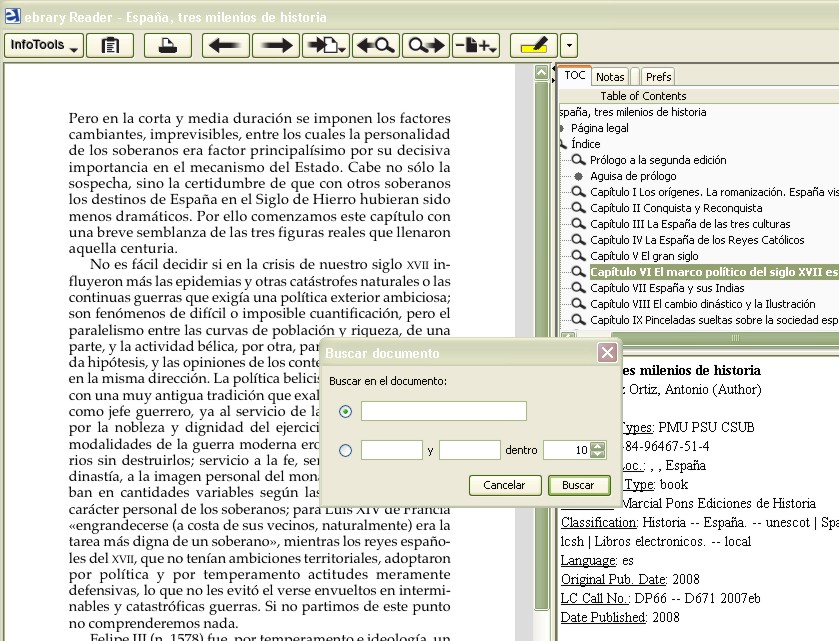 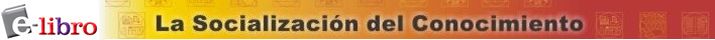 InfoTools: Search Web
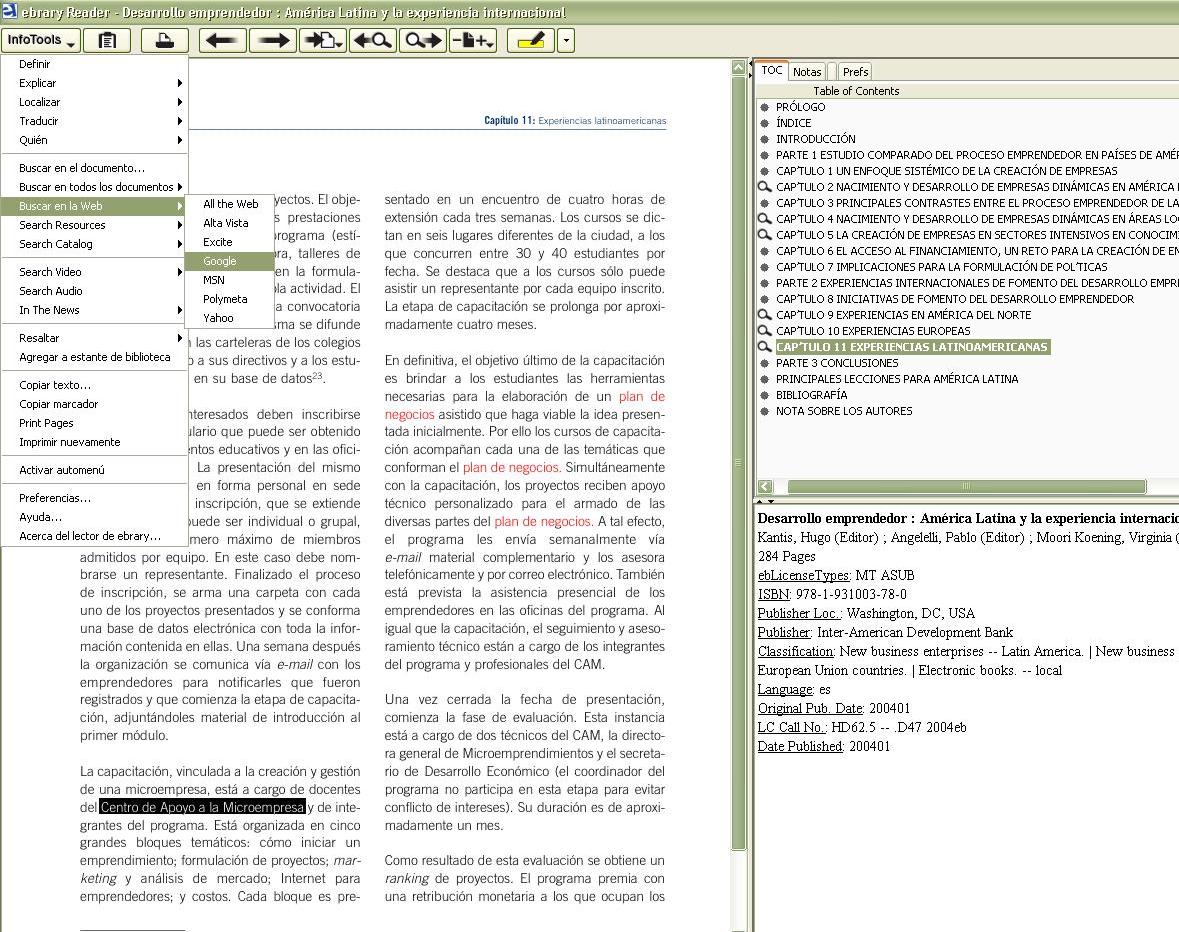 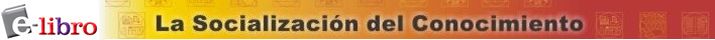 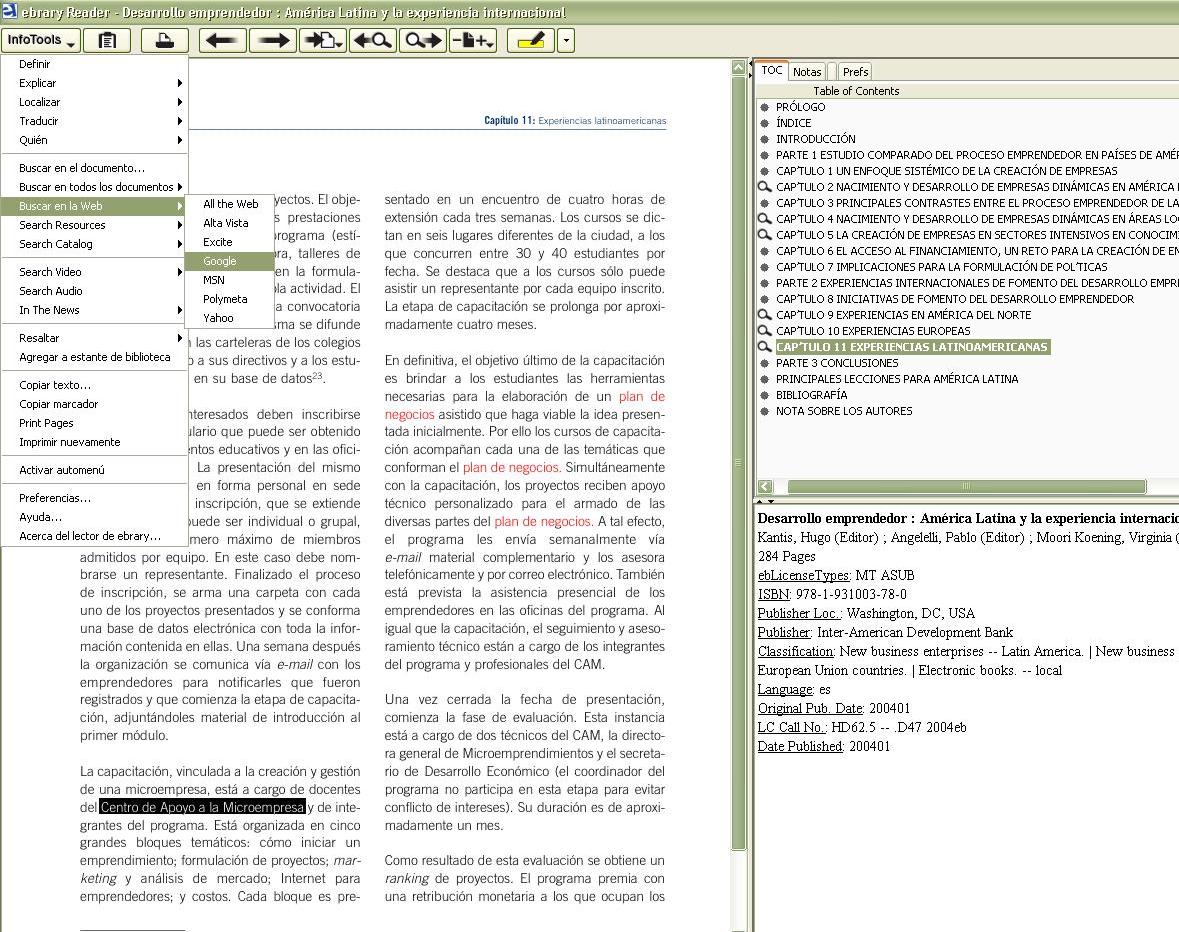 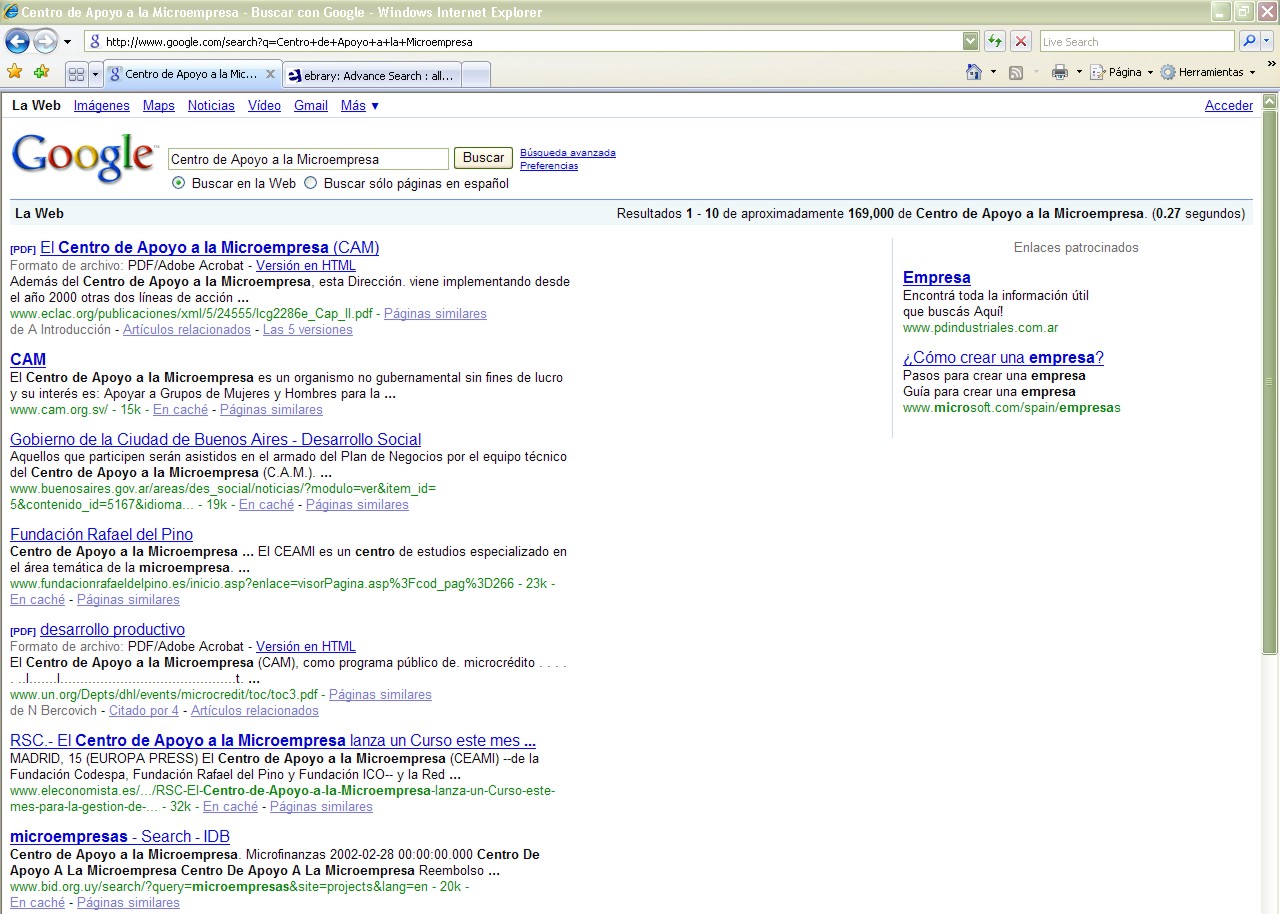 InfoTools:  Search Web (example)
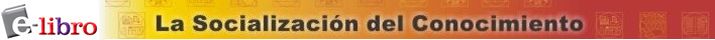 InfoTools:  Copy Text
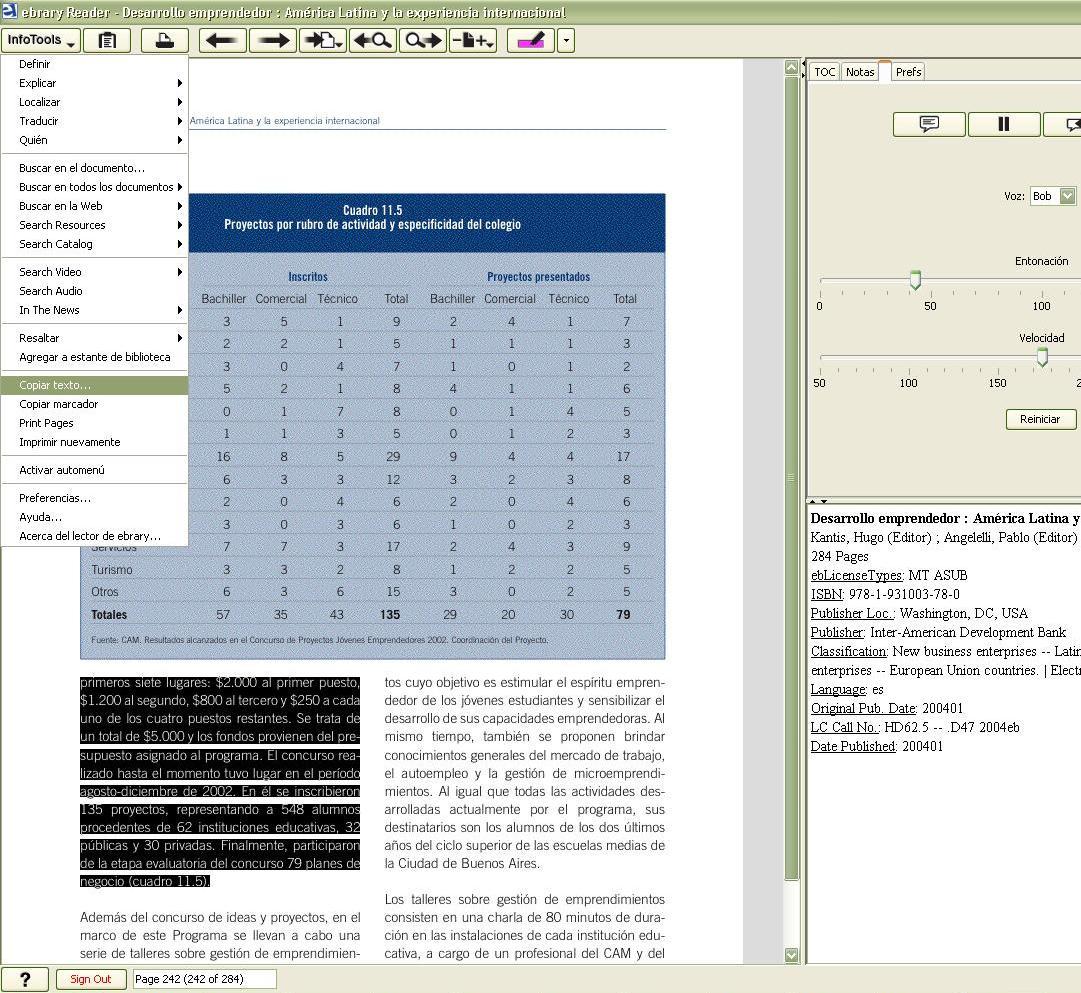 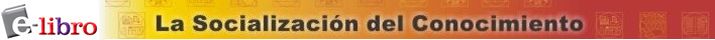 InfoTools:   Highlight (color options)
Highlight text and automatically store on your personal Bookshelf
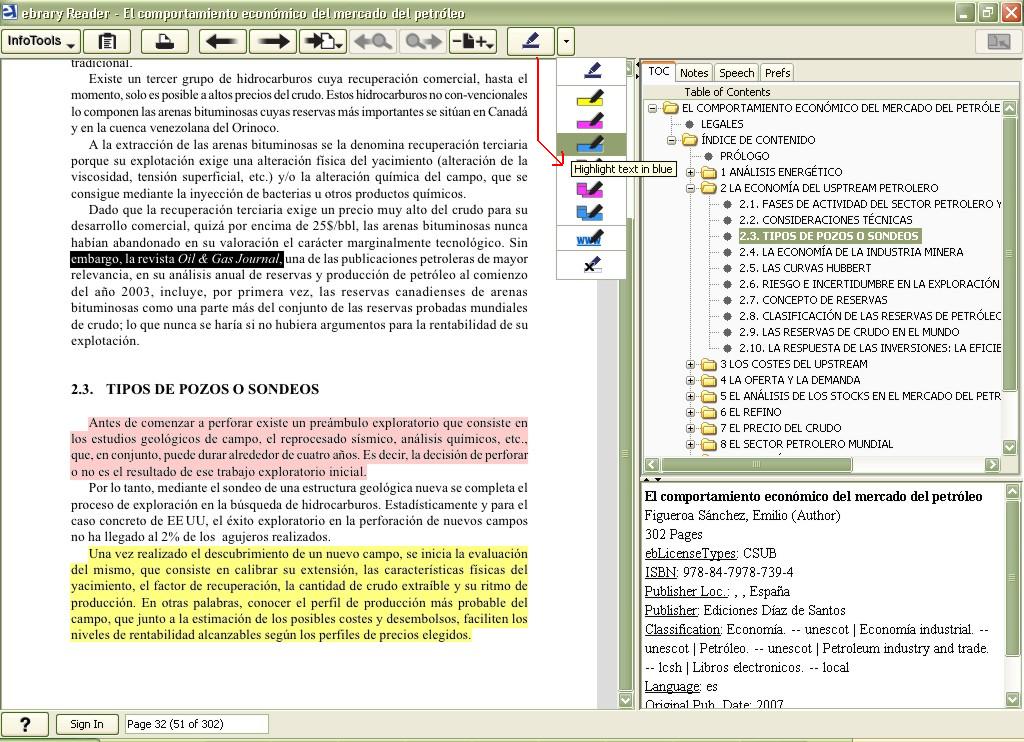 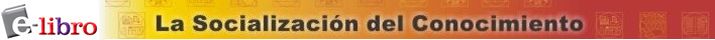 InfoTools:  Notes
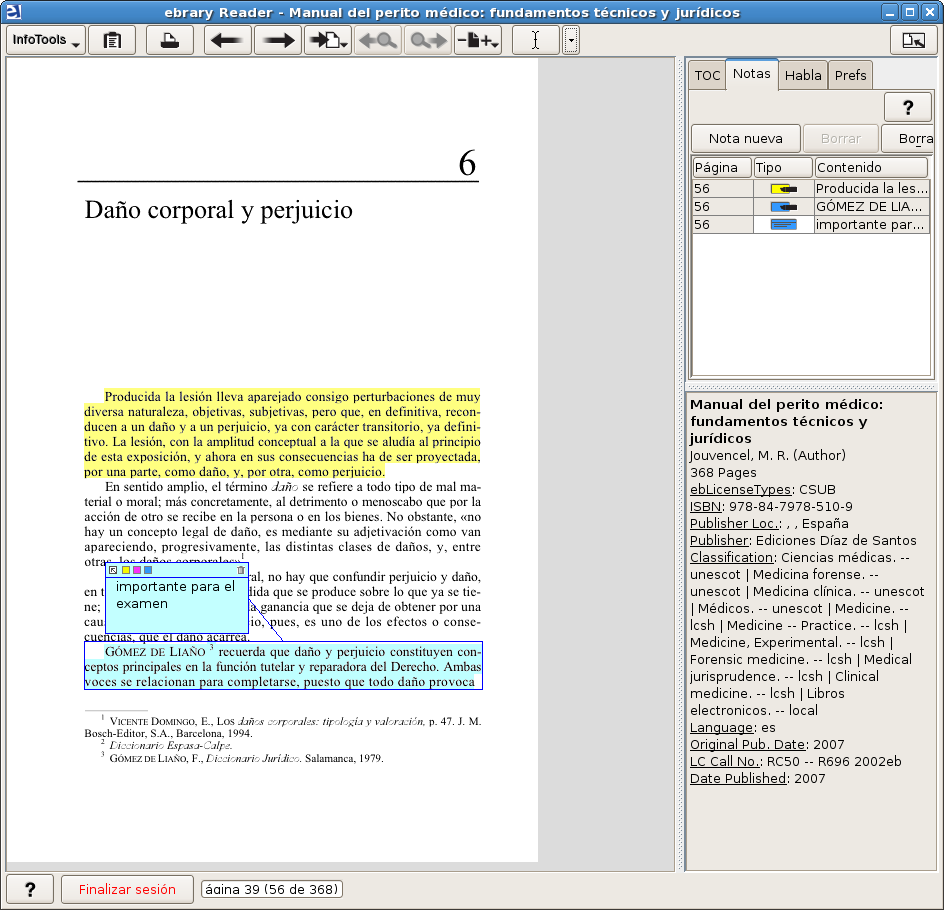 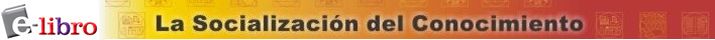 InfoTools:  Create Link
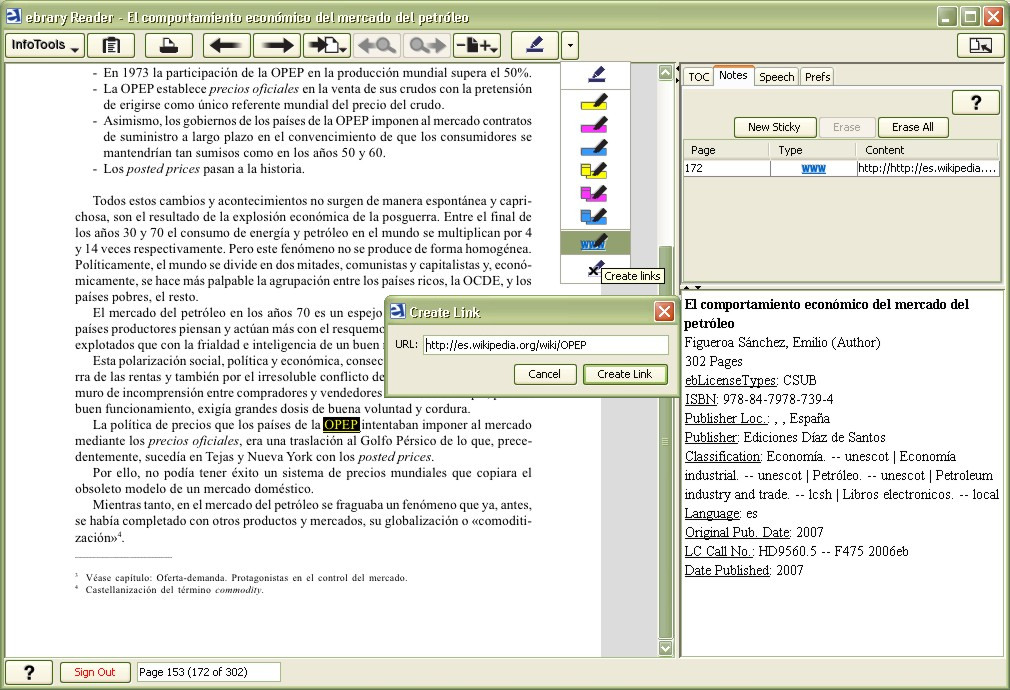 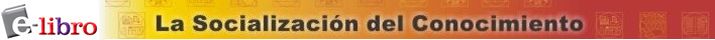 InfoTools:  Add to Bookshelf
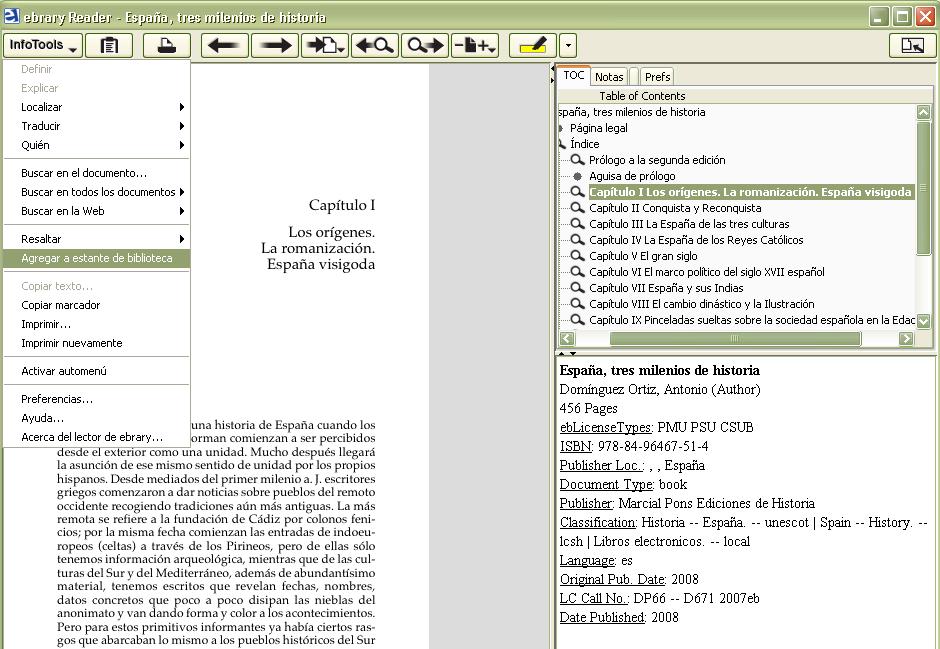 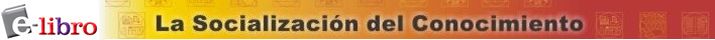 InfoTools:  Add to Bookshelf (example)
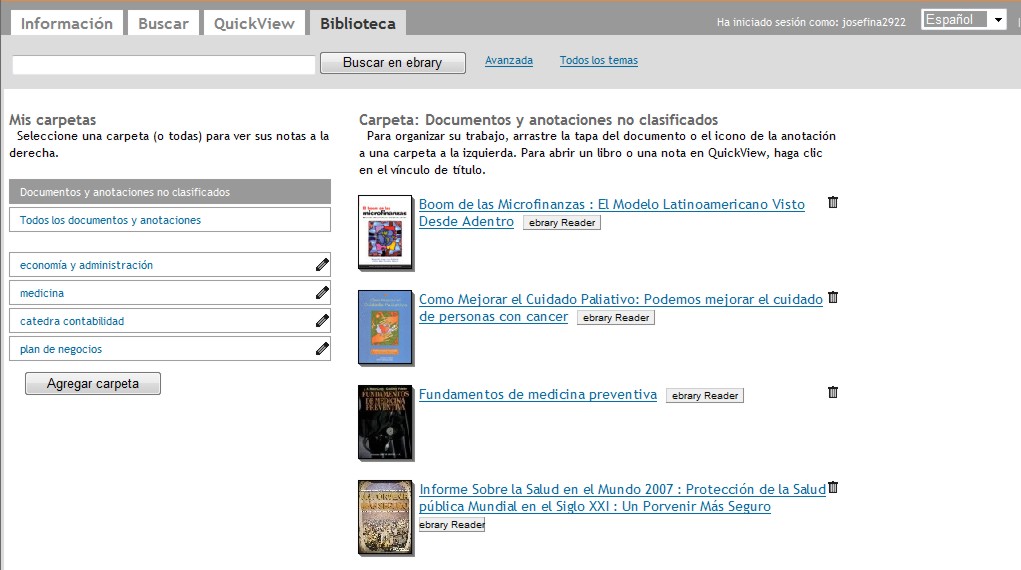 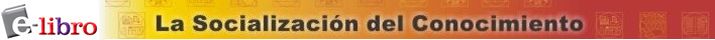 InfoTools:  Add to Bookshelf (example)
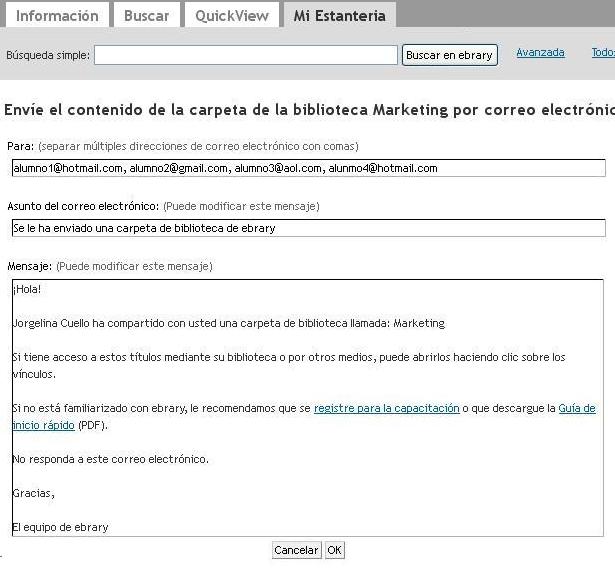 Modelo de correo personalizado
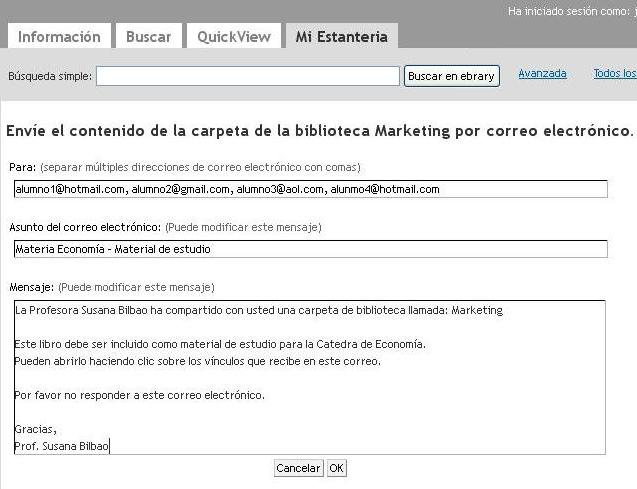 Modelo de correo estándar
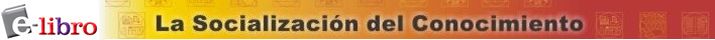 Text  to Speech
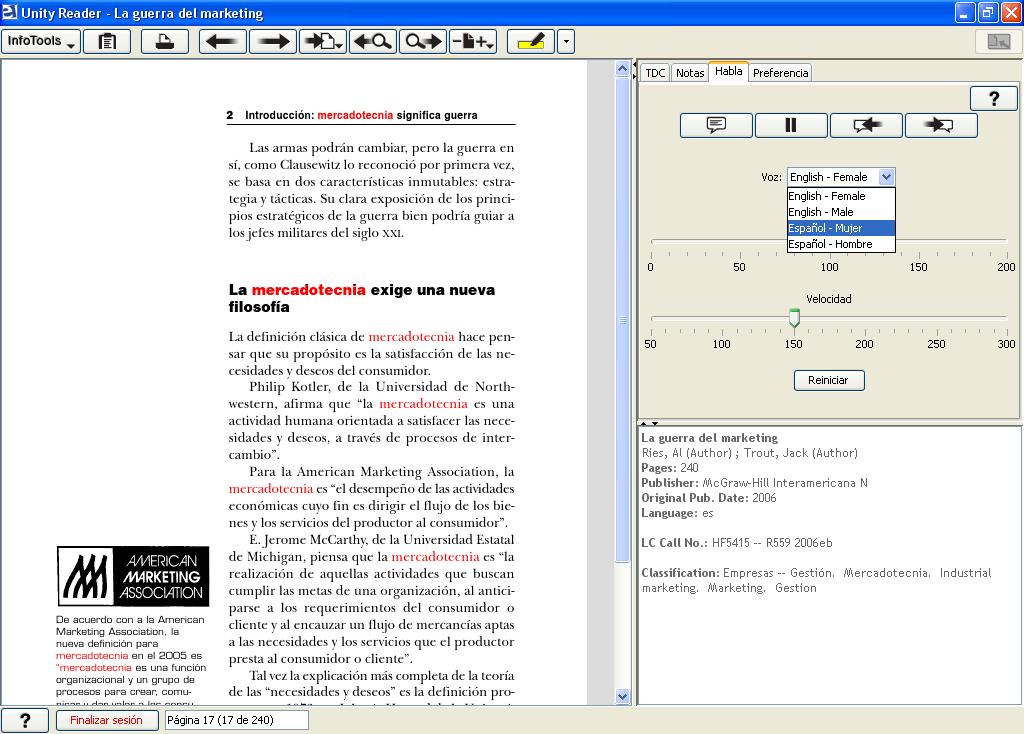 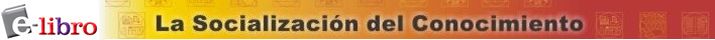 Print:
Print pages with automatic citation and URL back to the source
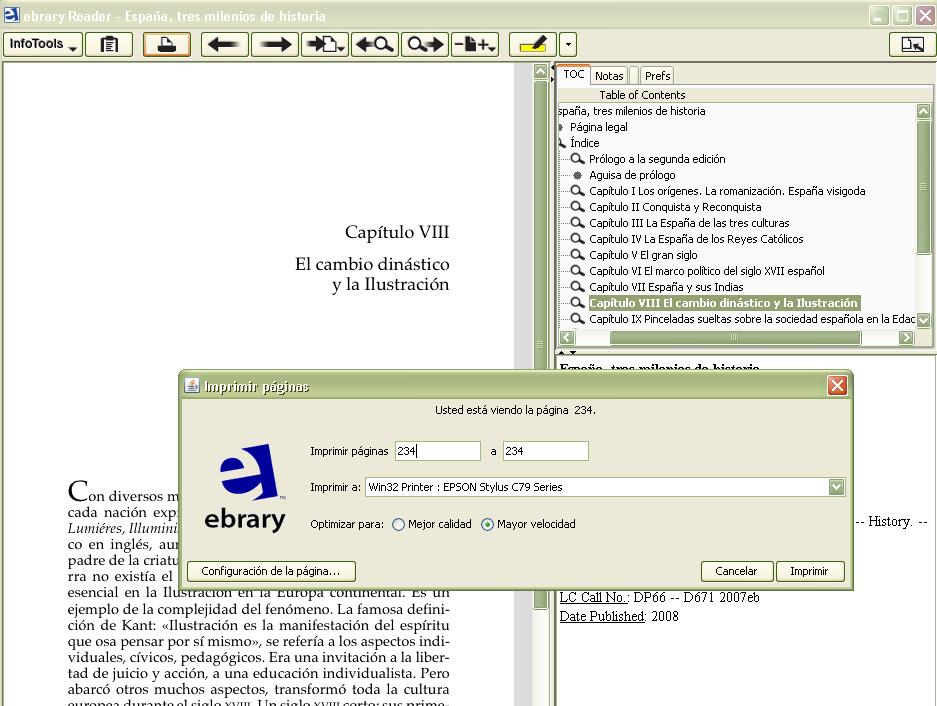 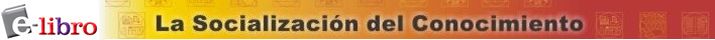 Go To Page:
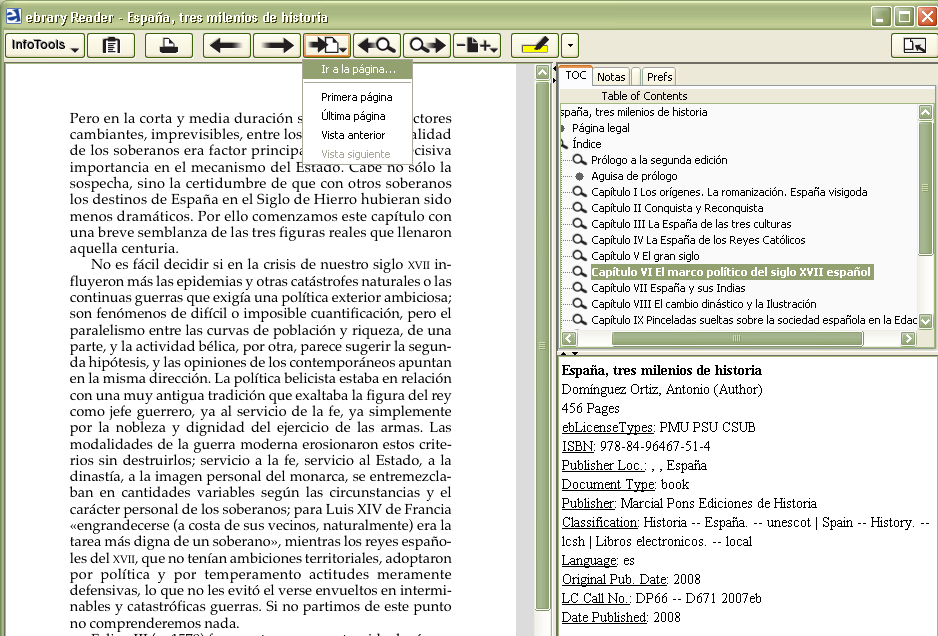 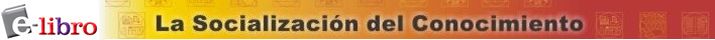 Zoom:
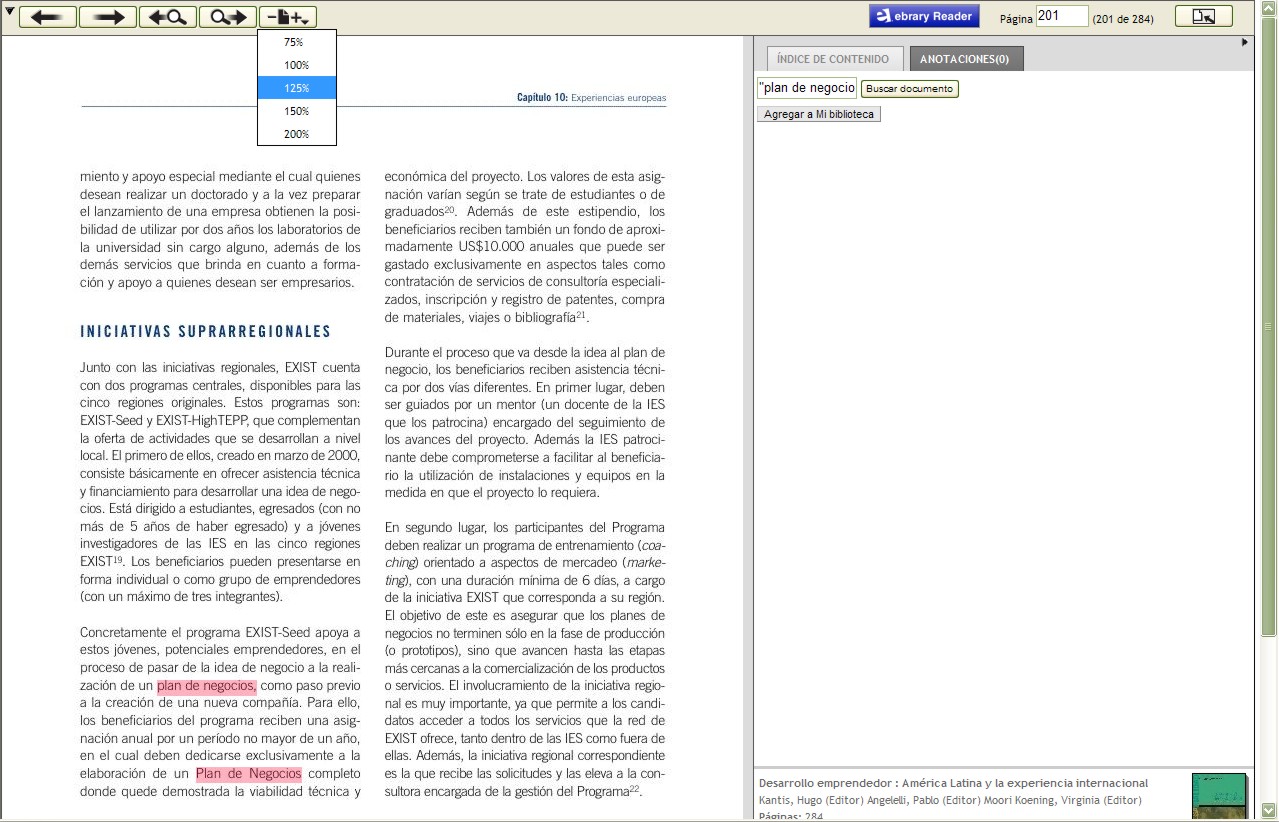 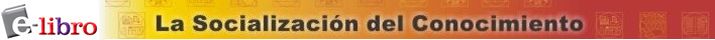 Table of Contents:  Visible
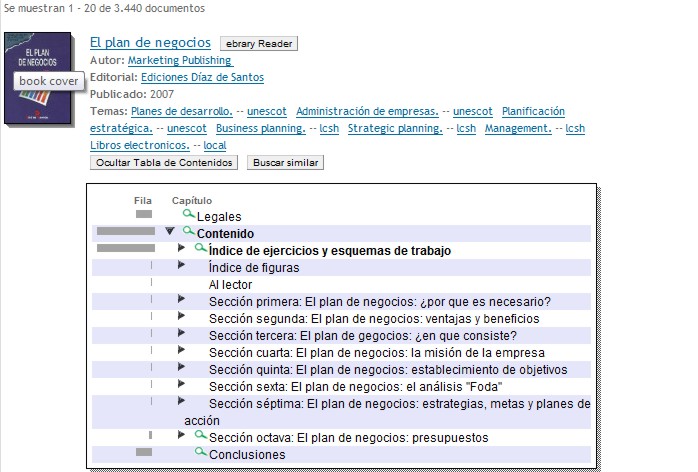 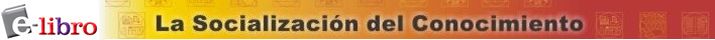 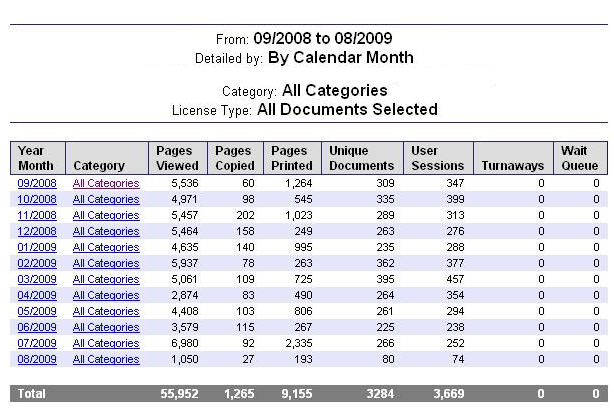 Site Activity Summary Report
■ 	Site activity summary  (Select Time Period)
■ 	Site activity by category 
■ 	Site activity by Subnet (hosts’s IP)
■ 	Title activity summary
Activity Report options:
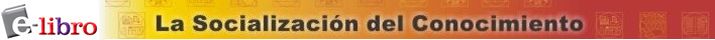 E-libro for Libraries
■	Unlimited simultaneous multiple users
■ 	Titles and Publishers updated monthly
■ 	Seamless Integration with other Library resources
	■ 	ILS, MARC 21, OPAC 
	■ 	Existing Digital Resources
■ 	Multiple Search options
■ 	Reporting: User statistics
■ Exact image of printed edition
■ 	IaP (Print on Demand)
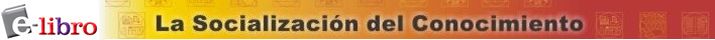 Spanish Collection
More than 45,000 titles in Spanish
	■	Bussines and Economics
	■	Engineering and Technology
	■	Humanities
	■	History and Political Science
	■	Health Sciences and Medicine
	■   Psychology and Social Work 
	■	Education
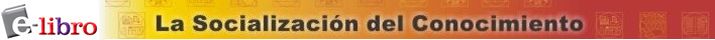 Annual growth rate of title collection
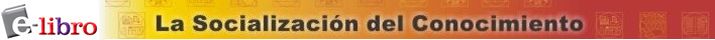 Publishers:   Spanish content
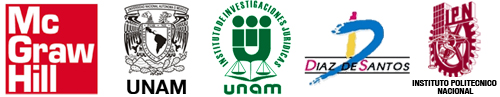 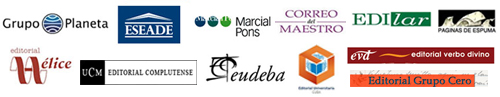 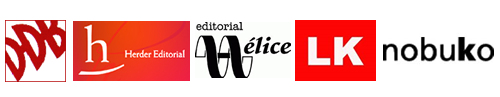 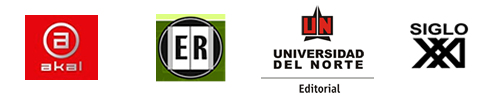 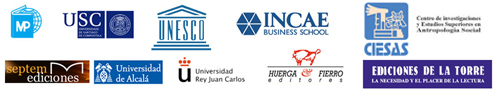 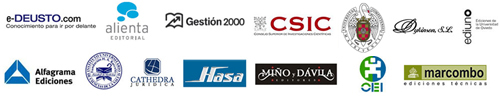 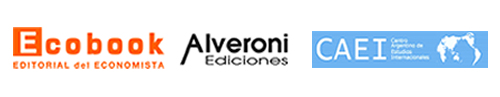 Publishers:   Spanish content (cont.)
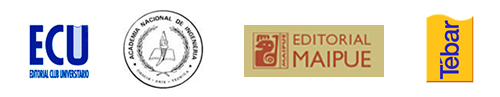 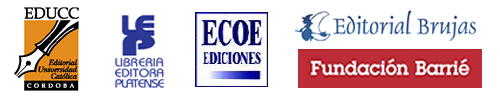 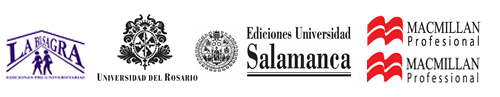 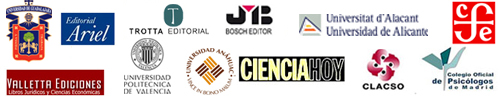 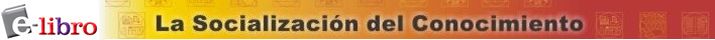 Pricing
For Universities:
■	FTE based Annual Price 
■	Weekly Content Update
■	Flexible Pricing for Regional Networks
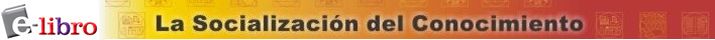 Customer list
ARGENTINA Biblioteca Nacional de MaestrosIAE Escuela de Dirección y Negocios, Universidad AustralUniversidad Católica de Córdoba Universidad Nacional General de San MartínBOLIVIA Universidad Adventista de Bolivia
Universidad San Francisco Xavier de Chuquisaca 

BRASIL Pontificia Universidad Catolica do Parana Pontificia Universidad Católica do Rio De JaneiroPrograma Nacional de DST e Aids - Ministerio da Saude PublicaSecretaria Estadual de Saúde do Rio Grande do SulUniversidade Anhembi Morumbi
Universidade de Brasília - UNB Universidade de Sao Paulo Universidade Estadual de Campinas - UNICAMPUniversidade Estadual Paulista Júlio de Mesquita Filho UNESPUniversidade Federal De Santa Catarina - UFSC 
Universidade Federal do Rio Grande do Sul - UFRGS
CHILEFundación DuocUC Universidad Arturo PratUniversidad Católica Cardenal Raúl Silva HenríquezUniversidad Católica del Maule Universidad Católica del Norte
Universidad de Antofagasta
Universidad Adventista de ChileUniversidad de Artes Ciencias y Comunicaciones UNIACC 
Universidad de Concepción 
Universidad de las Américas Chile 
Universidad de Playa AnchaUniversidad de Santiago de ChileUniversidad del Desarrollo
Universidad del Mar
Universidad Federico Santa Maria Chile 
COLOMBIABanco de la República Biblioteca Luis Ángel Arango Corporación John F. Kennedy 
Corporación Universitaria de Colombia - IDEASCorporación Universitaria de la Costa - CUC Corporación Universitaria Minuto de Dios Fundación Universitaria del Área AndinaFundación Universitaria Juan N CorpasFundación Universitaria San Martín Institución Universitaria Colegio Mayor de Antioquia
Instituto Tecnológico MetropolitanoLos Libertadores Fundación UniversitariaPolitécnico GranColombiano
Customer list  (Cont.)
COLOMBIA (cont.)Pontificia Universidad JaverianaServicio Nacional de Aprendizaje SENA
Universidad Antonio NariñoUniversidad Autónoma de ColombiaUniversidad Autónoma de Occidente - UAO Universidad Autónoma del CaribeUniversidad Colegio Mayor de CundinamarcaUniversidad Cooperativa de ColombiaUniversidad de AntioquíaUniversidad de Boyaca Universidad de CaldasUniversidad de la Amazonia 
Universidad de La SalleUniversidad de los Andes - ColombiaUniversidad de los Llanos Universidad de NariñoUniversidad de San Buenaventura
Universidad de Santander Universidad de SucreUniversidad del Atlántico 
Universidad del Bosque
Universidad del Cauca Universidad del Magdalena Universidad del Norte
Universidad del QuindioUniversidad del Rosario
Universidad del Sinu
Universidad del Tolima
Universidad ICESI Universidad Industrial de Santander
Universidad Jorge Tadeo Lozano 
Universidad Libre Barranquilla
Universidad Libre Bogotá
Universidad Libre de Cali
Universidad Mariana Universidad Militar Nueva Granada Universidad Nacional Abierta y a Distancia – UNAD
Universidad Nacional de ColombiaUniversidad Pedagógica y Tecnológica de Colombia
Universidad Pontificia Bolivariana Universidad Popular del CesarUniversidad Santiago de Cali
Universidad Santo Tomas USTA
Universidad Sergio Arboleda Universidad Sur Colombiana Universidad Tecnológica de Bolívar
Universitaria de Investigación y Desarrollo

COSTA RICAExtrusiones de Aluminio S.A. 
INCAE
Universidad de Costa RicaUniversidad Interamericana de Costa Rica
ECUADORConsorcio COBUEC	Escuela Politécnica del Ejército	Escuela Politécnica Nacional	Escuela Superior Politécnica del Chimborazo	Flacso - Facultad Latinoamericana de Ciencias 	Sociales
Customer list (Cont.)
ESPAÑA Ayuntamiento de BarcelonaBiblioteca Pública de AndorraCEF. - Centro de Estudios FinancierosCSIC-Red de BibliotecasIESE Business School   
Instituto de Empresa
Instituto Universitario de Posgrado – IUP Santillana
Universidad Católica de San Antonio de MurciaUniversidad Complutense de Madrid 
Universidad de AlcaláUniversidad de AlicanteUniversidad de Almería
Universidad de Cádiz Universidad de Castilla La Mancha Universidad de Córdoba Universidad de Extremadura
Universidad de GranadaUniversidad de Huelva Universidad de Jaén
Universidad de La Laguna 
Universidad de Málaga Universidad de MurciaUniversidad de Navarra 
Universidad de Oviedo
Universidad de Sevilla Universidad de Valencia
Universidad de Oviedo
Universidad del País Vasco Universidad Internacional de Andalucía
Universidad Las Palmas de Gran Canaria
Universidad Miguel Hernández de ElcheUniversidad Pablo de Olavide
Universidad Politécnica de Cartagena
ECUADOR Consorcio COBUEC(cont.)
	Pontificia Universidad Católica del Ecuador 	Senacyt – Sec. Nac. de Ciencia y Tecnología	Universidad Andina Simón Bolívar	Universidad Central del Ecuador 	Universidad de Cuenca	Universidad de Especialidades Epíritu Santo - 	Universidad de las Américas	Universidad del Azuay	Universidad Internacional Del Ecuador	Universidad Nacional de Chimborazo	Universidad Nacional de Loja	Universidad Regional Autónoma de los Andes	Universidad San Francisco de Quito	Universidad Técnica de Ambato	Universidad Técnica de Cotopaxi	Universidad Técnica de Machala	Universidad Técnica del Norte	Universidad Técnica Estatal de Quevedo	Universidad Técnica Particular de Loja - UTPL	Universidad Tecnológica Equinoccial Corporación Universitaria Estudio y Trabajo -CUETUniversidad Cristiana Latinoamericana UCLUniversidad de las Américas Universidad Internacional de Ecuador Universidad Metropolitana de Ecuador Universidad Politécnica Salesiana 
EL SALVADORUniversidad Centroamericana José Simeón Cañas
Customer list (Cont.)
MÉXICO (cont.)
Universidad de Guadalajara Universidad de Quintana RooUniversidad del MayabUniversidad del Valle de MéxicoUniversidad del Valle de Tlaxcala Universidad Iberoamericana Ciudad de México Universidad Iberoamericana León
Universidad Iberoamericana PueblaUniversidad Iberoamericana TorreónUniversidad Juárez Autónoma de TabascoUniversidad Politécnica de AguascalientesUniversidad RegiomontanaUniversidad Tecnológica de CancúnUniversidad Tecnológica de León
NICARAGUAUniversidad Nacional Agraria de NicaraguaUniversidad Nacional Autónoma de Nicaragua - León
PANAMÁUniversidad Autónoma de Chiriquí Universidad de PanamáUniversidad Especializada de las AméricasUniversidad Interamericana de Panamá Universidad Latina de Panamá Universidad Latinoamericana de Ciencia y Tecnologia ULACITUniversidad Santa Maria la Antigua -USMA 
PARAGUAYUniversidad Autónoma de AsunciónUniversidad Católica Nuestra Señora de la AsunciónUniversidad Columbia del Paraguay

PERÚInstituto San Ignacio de Loyola ISILPontificia Universidad Católica del Perú
Universidad Politécnica de Valencia
Universidad Pontificia de Salamanca Universidad Rey Juan Carlos
Universidad SEK 
Universidade da Coruña Universitat de Vic Universitat Pompeu Fabra UPF
GUATEMALA Universidad de San Carlos de Guatemala 

HONDURAS Universidad Tecnológica Centroamericana (UNITEC)
Universidad Tecnológica de Honduras 

MÉXICO Ciesas
Escuela Nacional de Biblioteconomía Y Archivonomía (ENBA) 
Instituto Mexicano Seguro Social  - IMSSInstituto Tecnológico Autónomo México – ITAM
Iteso ACUniversidad Anáhuac
Universidad Autónoma de AguascalientesUniversidad Autónoma de Baja California Sur
Universidad Autónoma de Chihuahua
Universidad Autónoma de Campeche
Universidad Autónoma de Guadalajara
Universidad Autónoma de Nuevo León
Universidad Autónoma del Estado de México
Universidad Autónoma del Estado de Hidalgo Universidad Autónoma del Estado de Morelos Universidad Autónoma del Noreste 
Universidad Autónoma Sinaloa
Customer list (Cont.)
PERÚ(cont.)Universidad Cesar VallejoUniversidad Científica Del Sur Universidad de LimaUniversidad ESAN
Universidad Nacional Agraria La MolinaUniversidad Nacional de San Antonio Abad del Cusco 
Universidad Nacional de CajamarcaUniversidad Nacional de PiuraUniversidad Nacional Federico Villarreal
Universidad Nacional Mayor de San Marcos 
Universidad Nacional San Luis Gonzaga de IcaUniversidad Peruana Cayetano Heredia Universidad Peruana de Ciencias AplicadasUniversidad Privada de TacnaUniversidad Ricardo PalmaUniversidad San Ignacio de LoyolaUniversidad San Martín de PorresUniversidad Señor de Sipán - USS
PORTUGALUniversidade do Porto Faculdade de Engenharia PUERTO RICOAmerican University 
Caribbean UniversityPontificia Universidad Católica de Puerto Rico Univ.  Interamericana de Puerto Rico Aguadilla Univ. Interamericana de Puerto Rico Barranquitas Univ. Interamericana de Puerto Rico Fajardo
Univ.  Interamericana de Puerto Rico Guayama Univ.  Interamericana de Puerto Rico PonceUniv. Interamericana de Puerto Rico Metropolitano 

REPUBLICA DOMINICANAInformation Resource CenterUniversidad APEC (UNAPEC)Universidad Dominicana O&M Universidad Tecnológica de Santiago UTESAUSAAna G. Mendez University System
Innova College Virtual CampusSeventh-Day Adventist Church (IAD). Education Department University of Phoenix

VENEZUELAAsamblea Nacional de VenezuelaCorporación Andina de Fomento – CAFInstituto de Estudios Superiores en Administración IESAUniversidad Central Venezuela Universidad Centroccidental Lisandro Alvarado - UCLA Universidad de los Andes - SerbiulaUniversidad de Margarita Universidad de OrienteUniversidad del Zulia Universidad Metropolitana de VenezuelaUniversidad Nacional Experimental de Guayana Universidad Nacional Experimental del Tachira
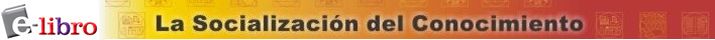 IaP (Print on Demand)
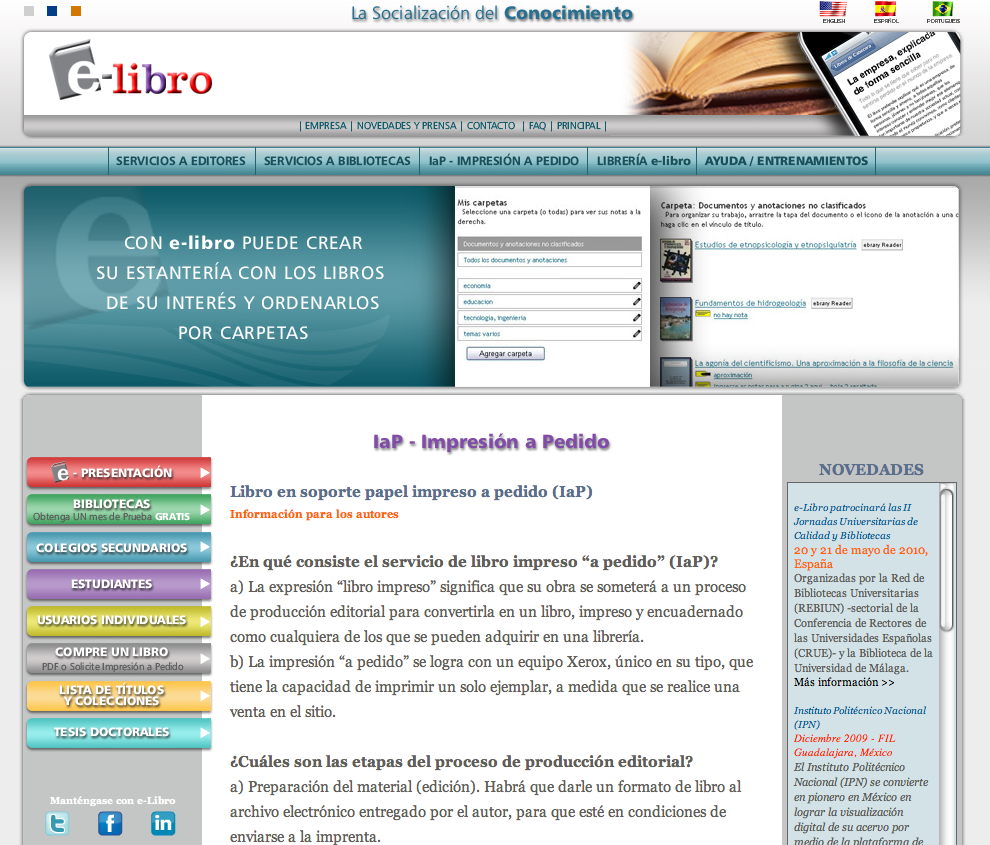 IaP (Print on Demand)
■ e-libro’s books are never are out-of-print, they are ‘printed on demand’.
■ Professional print quality and lower costs.
■ No storage or handling required.
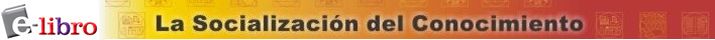 Scientific Journal Program
This program will provide a select scientific journal database for students and researchers with acess to e-Libro.  
In order to implement this ambitious program e-Libro has created the “Superior Research Institute” (ISI) which selects the best academic journals from Spain, Latin America and the Caribbean.
It is an excellent opportunity for periodic publications with distribution problems or  small quantities, using IaP (Print on Demand).
■	Better distribution
■	Never out-of-print
■ No storage necessary
e-Libro Aula : Sistema de Gestión de Aprendizaje 
LMS - Learning Management System
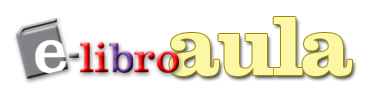 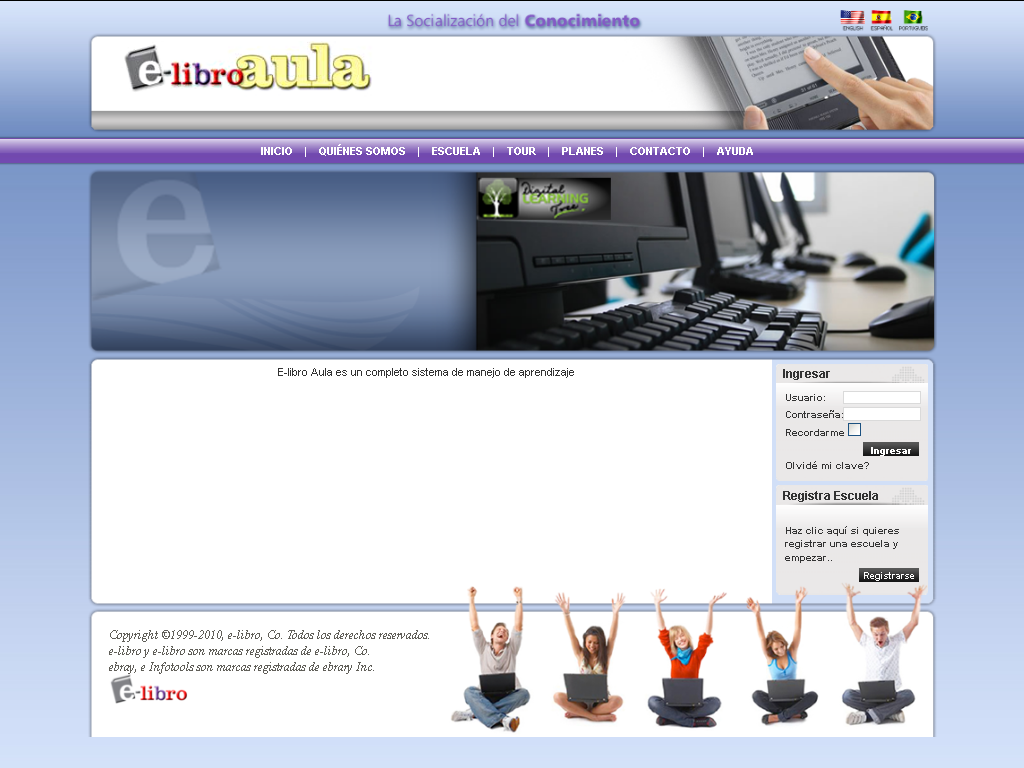 Esta plataforma permite administrar los cursos de una institución educativa a través de un sitio web personalizado, dinámico y en línea, al cual tendrán acceso tanto los docentes como los estudiantes vinculados a la institución.
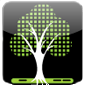 Tecnología DTL
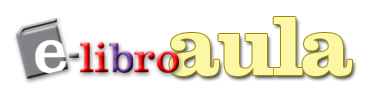 e-Libro Aula : Sistema de Gestión de Aprendizaje 
LMS - Learning Management System
SISTEMA COMPLETO DE APRENDIZAJE ELECTRÓNICO EN LÍNEA
Creado por educadores destacados para educadores destacados
Diseño moderno y simple de uso inmediato

PLATAFORMA EN LÍNEA PARA PROFESORES Y ALUMNOS
Su Sistema de gestión de aprendizaje es tan simple como 1,2,3
Inicie sesión; 
Haga clic en “Enseñar”; 
Cargue programas y planes de estudio, capítulos, y lecciones

Gestione clases/alumnos en línea con las mejores herramientas

CREE CONTENIDO NUEVO E INTERESANTE EN LÍNEA
Incluya videos simultáneos de youtube y otros recursos 
Cargue archivos en PowerPoint, PDF o documentos en MS Office en su clase

SISTEMA DE APRENDIZAJE ELECTRÓNICO PARA TABLETS
Acceda desde cualquier lugar a través de una interfaz web 
Haga un registro de tareas, materiales de lectura, pruebas y actualizaciones personalizadas

CONSTANTE ACTUALIZACIÓN Y AGREGADO DE FUNCIONES
e-Libro Aula : Sistema de Gestión de Aprendizaje 
LMS - Learning Management System
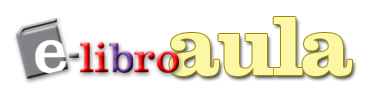 Módulos e-libro Aula
Módulo Enseña. Este módulo está destinado a los educadores para la creación y gestión de los cursos. Entre otras opciones permite generar clases nuevas, asignar el plan de estudio y el tipo de calificación que se utilizará, incorporar usuarios a la clase, asignar tareas, fijar exámenes de seguimiento (que incluyen autocorrección), subir videos y presentaciones.

Módulo  Aprende. Es el sector destinado a los estudiantes, que deben autenticarse para acceder a las clases a las que se encuentran vinculados.

Módulo Escuela. Permite la configuración de los parámetros generales de la institución.

Módulo Biblioteca. Esta opción admite la incorporación de documentos destinados a su utilización en los distintos cursos de la institución.

Módulo Comunidad. Permite la incorporación de distintos recursos para que sean compartidos con la comunidad educativa, se pueden incluir: enlaces web, Word, Ppoint, archivos multimedia y textos planos o en html.
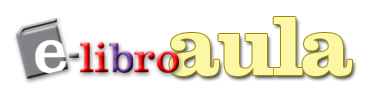 Perfiles de usuarios
e-libro AULA dispone de tres perfiles de usuarios:

El usuario Administrador:  Es el usuario creador de la escuela, tiene acceso a todos los módulos y recursos de la escuela. Tiene la posibilidad de ingresar a todas las clases para un eventual seguimiento.

El usuario Profesor: Es quien creará sus clases y administrará los grupos de alumnos de su clase o curso que esté dando.
El profesor podrá ver a todos sus alumnos conectados
Este perfil gestiona las actividades incluidas en la clase: lecciones, exámenes, tareas,  calificaciones, etc.

El usuario Estudiante: Este perfil permite que el alumno participe de la clase que le corresponde, puede ser invitado por un profesor a un curso en particular o puede inscribirse a la clase existente en la escuela a la que pertenece. 
Los estudiantes podrán acceder a realizar todas las actividades de la clase: lecciones, tareas, exámenes, videos, foros, etc. 
Los alumnos no pueden ver las tareas de otro alumno. Si bien pueden compartir material de estudio, no pueden ver los exámenes de otros compañeros.
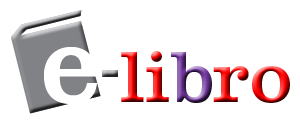 Online database of Spanish language:
■ Books
■ Infotools
■ Scientific magazines
■ Academic papers and theses
■ IaP (Print on Demand)
Libros en castellano
Herramientas de aprendizaje, InfoTools
Revistas Científicas
IaP (Impresión a Pedido)
Apuntes de Cátedra
Tesis
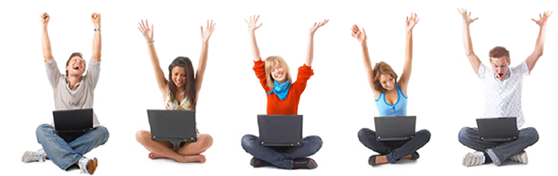 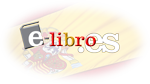 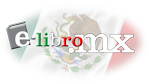 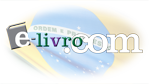 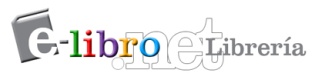